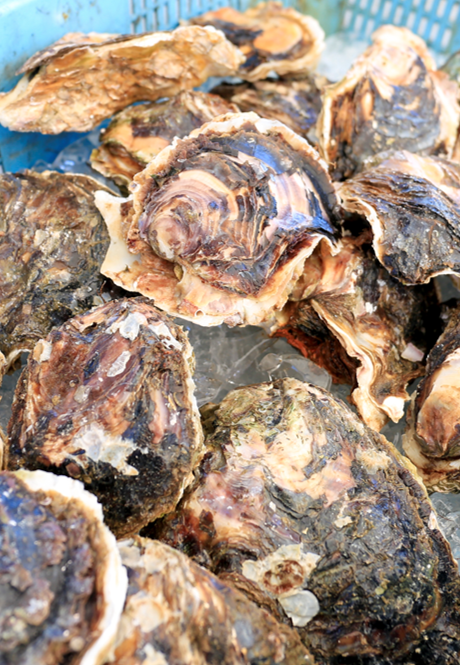 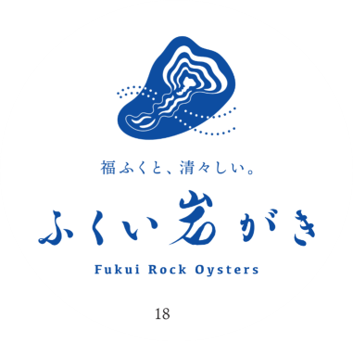 令和元年より、
生産者・漁業協同組合・市町・県が協力し、生産に取り組んできた、養殖イワガキ。
関係者で協議を重ね、
新たな水産養殖ブランドが始動いたします。
福井県の夏の特産品を、お楽しみください！
新ブランドの誕生
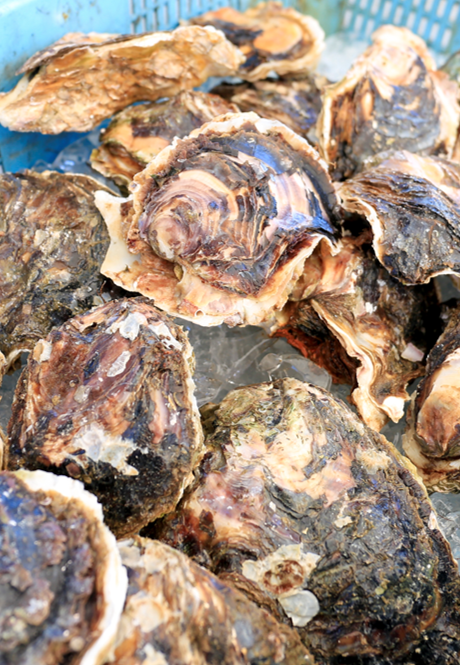 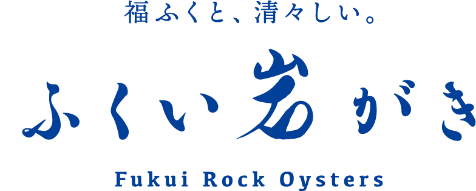 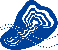 ふくい岩がきとは
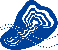 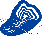 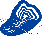 ＜大きさの規格＞
ふくい岩がきとは、 
・福井県の海で養殖されたもの
・出荷期間が５～８月
を満たすイワガキであり、
大きさの規格が定められています
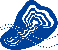 ２つの生産方法
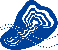 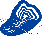 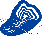 シングルシード方式
垂下方式
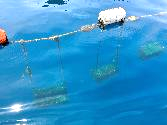 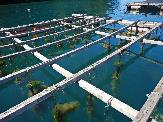 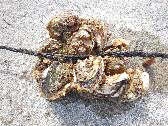 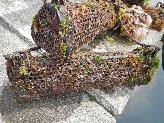 カキを一粒一粒、バラバラの状態で、
専用のカゴ等にいれて養殖する方法。
カキがカゴの中で転がりながら育つため、
殻が削れて丸みを帯びた形となり、
大きさに対して身入りも良くなるのが特徴。
従来からの養殖方法。
ホタテの貝殻等にカキの稚貝を付着させ、
ロープに吊って育てる。
カキの生育に適した環境で養殖するため、
大きく身入りの良いイワガキに育つ。